Проблемамежзвездных перелетов
30.05.2020
Постановка задачиПолучить ответ на вопрос: Возможен ли межзвездный перелет пилотируемого космического корабля?Ответ следует получить в рамках предвидимых технологий.
Ключевая проблема – проблема двигателей.
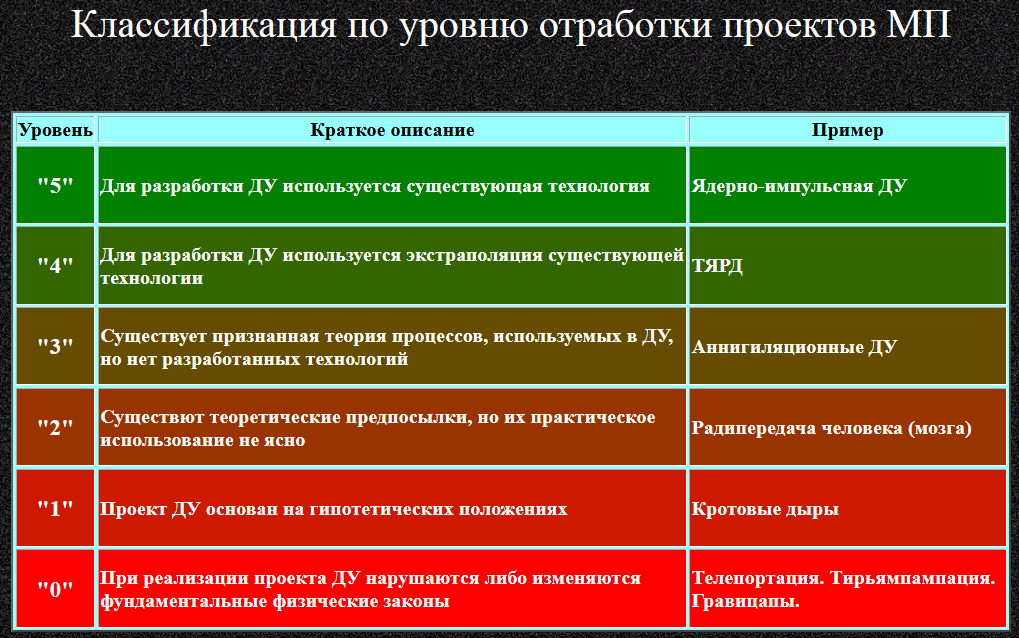 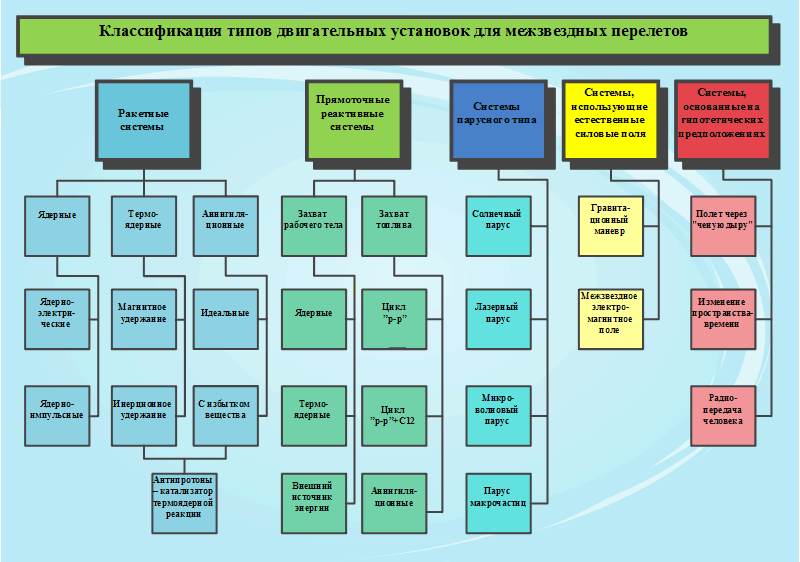 Минимальные требования к двигательной установке
Собираем межзвездный корабль
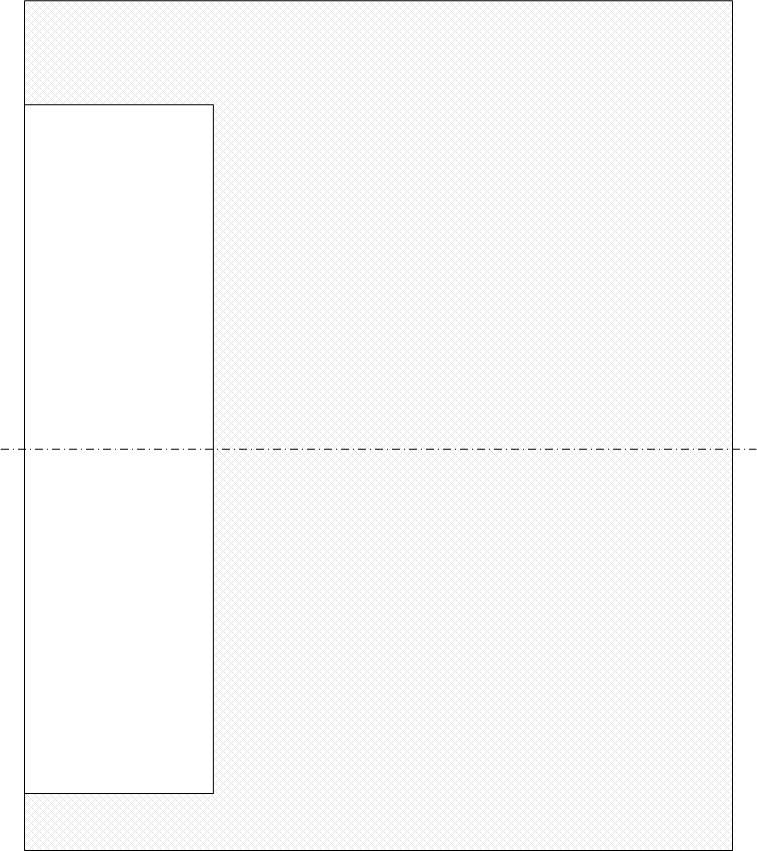 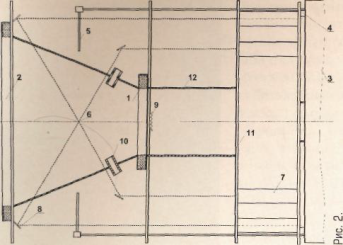 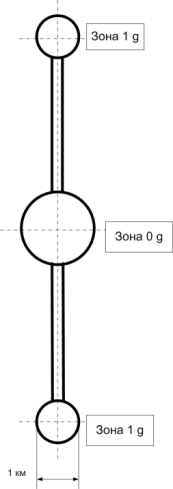 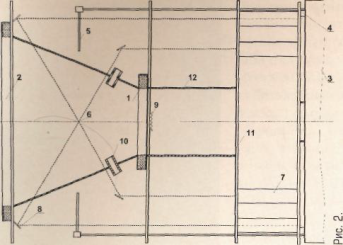 Жилой модуль. 10 тыс. человек
Схема лазерного ТЯРД.
Р. Хайд, Л. Вуд и Дж. Наколлс 
1972 г.
Топливо.
D+T→4He(3.5 MeV)+n(14.1 MeV)	 
D+	3He→	4He	(3.6 MeV)+p(14.7 MeV)

H + 11B	→	34He + 8.7 MeV
Диапазон крейсерской скорости: 
0,1 с – оптимистический вариант
0,01 с – пессимистический вариант
Запасы борсодержащих руд (в пересчете на В2О3)
 - более 1000 млн тонн
Орбитальное поселение с мотором
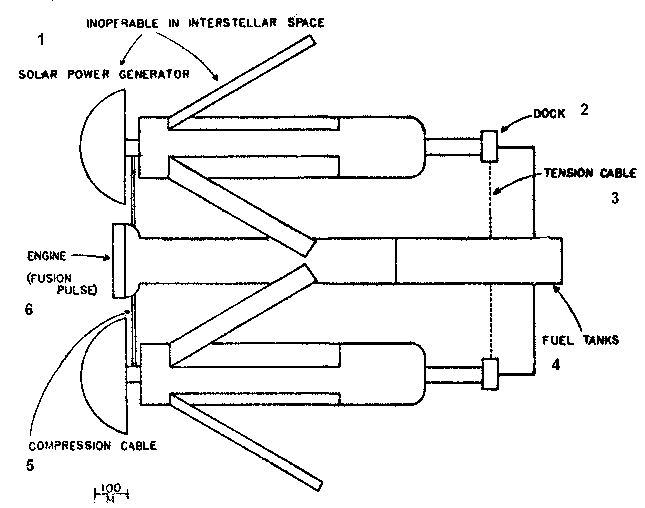 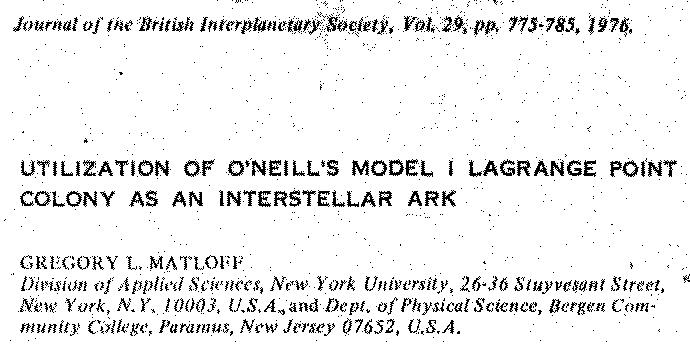 Колония О"Нелли Модель I модифицированная в межзвездный корабль.Скорость полета 0,01 - 0,02 с; ускорение 0,004 "же" при использовании двигателя типа "Дедал". Торможение с использованием электростатического паруса.
1. Солнечный энергогенератор - не задействуется в межзвездном пространстве. 
2. Стыковочное устройство. 
3. Натянутый трос. 
4. Топливные баки. 
5. Сжатая опора. 
6. Двигатель /термоядерный импульсный/.
БЛАГОДАРЮ ЗА ВНИМАНИЕ !
Моисеев Иван Михайлович, 
Руководитель ИКП,
Научный руководитель МКК,
Член экспертного совета 
при Правительстве Российской Федерации

i_mois@mail.ru

http://path-2.interstellar-flight.ru 
http://www.mosspace.ru
http://interstellar-flight.ru
http://ivan-moiseyev.livejournal.com/